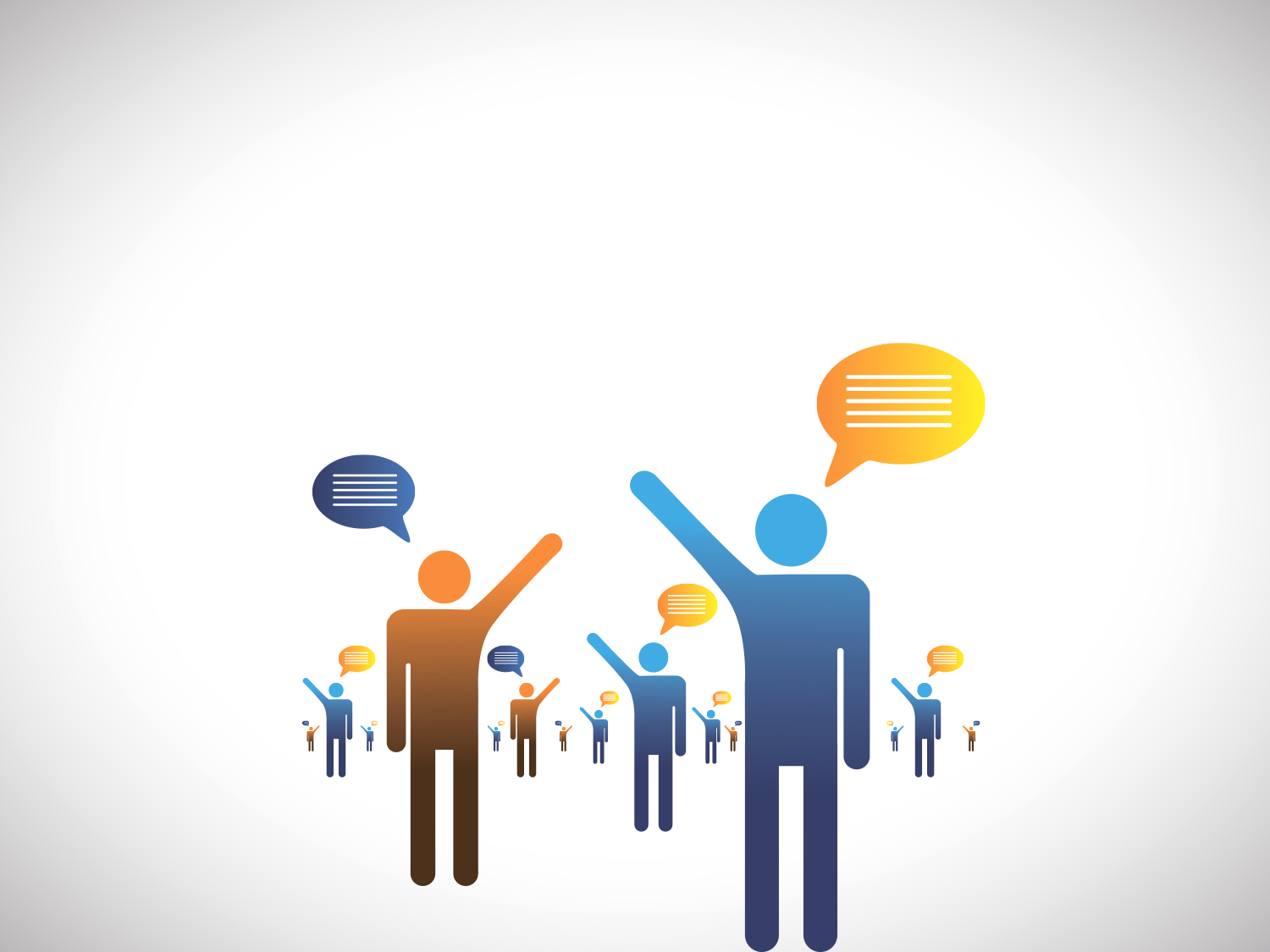 ПРЕЗЕНТАЦІЯ КУРСУ
Реалізація принципу дитиноцентризму в сучасній освіті
Метою навчальної дисципліни «Реалізація принципу дитиноцентризму в сучасній освіті» є засвоєння студентами концептуальних основ  нової освітньої системи України (Нової української школи) щодо надання якісної освіти, реалізації дитиноцентричного, компетентнісного, аксіологічного підходів у процесі навчання та розуміння особистості дитини як найвищої соціальної цінності
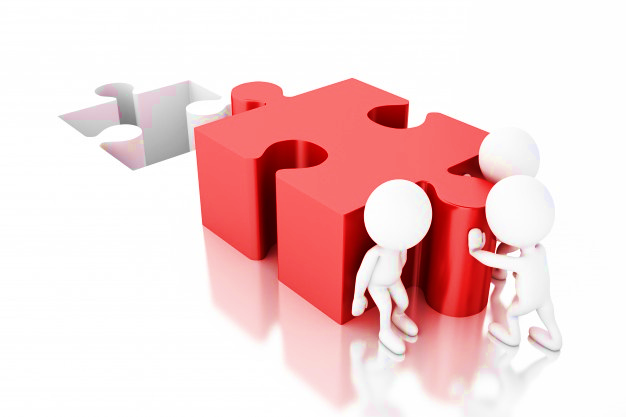 Основними завданнями вивчення навчальної дисципліни «Реалізація принципу дитиноцентризму в сучасній освіті» є:
формувати у студентів професійні компетентності  майбутнього педагога;
ознайомити з концептуальними основами  нової системи освіти України (Нової української школи), інноваційними підходами до навчання та інноваційними педагогічними технологіями;
формувати знання щодо застосування у практичній діяльності майбутнього педагога принципу дитиноцентризму під час організації пізнавальної  діяльності  та  розвитку мислення здобувачів освіти;
розвивати педагогічну майстерність педагога;
мотивувати  студентів до розвитку та саморозвитку.
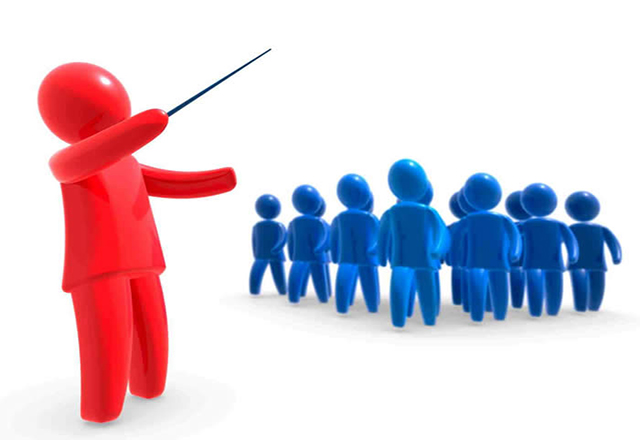 У результаті вивчення навчальної дисципліни «Реалізація принципу дитиноцентризму в сучасній освіті» здобувачі вищої освіти повинні знати:       -  зміст понять «парадигма освіти», «підходи до навчання», «дитиноцентризм» «технологія», «освітня технологія»; «педагогічна технологія»; «технологія навчання»;        - визначення дитинства і підходів до навчання дитини в контексті сучасних цивілізаційних змін у суспільстві;         - специфіку навчання дитини шкільного та дошкільного віку в різних країнах світу;        - підходи до навчання сучасної дитини в контексті реформування системи освіти в Україні (Нової української школи);        - приклади реалізації принципу дитиноцентризму в педагогічній спадщині минулого.
Вміти:
- використовувати парадигмальний підхід для визначення тенденцій освітніх перетворень;
     - аналізувати проблеми модернізації системи освіти в Україні;
     - розуміти особистість дитини як найвищу соціальну цінність та застосовувати дитиноцентричний, компетентнісний та аксіологічний підходи в процесі навчання;
     - застосовувати знання для визначення методики викладання з урахуванням принципів нової освітньої парадигми .
Згідно до вимог освітньо-професійних програм «Дошкільна освіта», «Початкова освіта» здобувачі вищої освіти повинні досягти таких компетентностей:
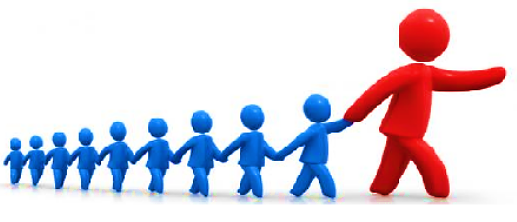 здатність до усвідомлення своєї ролі як педагога, а також системи цінностей, мети і завдань професійної діяльності;
здатність комплексно використовувати набуті знання в галузі теорії і практики педагогічної діяльності;
здатність до професійного самовдосконалення, оволодіння новими знаннями і методами професійної діяльності на основі самоосвіти та використання сучасних педагогічних технологій.
Міждисциплінарні зв’язки
Проблематика курсу «Реалізація принципу дитиноцентризму в сучасній освіті» пов’язана з курсами «Соціальна педагогіка», «Нова українська школа: підходи до навчання», «Педагогіка сімейного виховання», «Сучасні технології навчання»
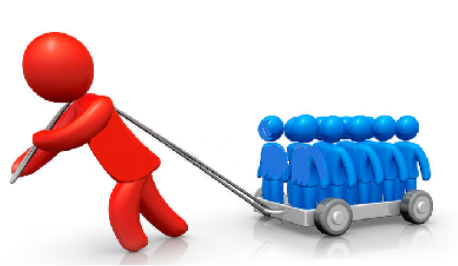 Рекомендована література
Основна:
Концепція Нової української школи [Електронний ресурс] / Сайт Міністерства освіти і науки України. – Київ, 2016. – 34 с. – Режим доступу: https://mon.gov.ua/storage/app/media/zagalna%20serednya/nova-ukrainska-shkola-compressed.pdf.

Гребінь С. М._Методичні рекомендації_Реалізація дитиноцентризму як базового підходу Нової української школи_С. 80 – 83. – Режим доступу: https://drive.google.com/file/d/1e_mrjniAjr6fYMrEDJlOf8lyJnhVSmnH/view.

Гребінь С. М._Реалізація принципу дитиноцентризму в педагогічній спадщині минулого_С. 156 – 162. - Режим доступу: https://appmo.sspu.sumy.ua/wp-content/uploads/2021/12/APPMO_218_2021.pdf.
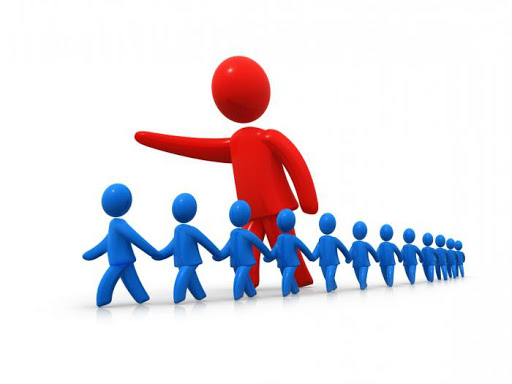 Додаткова:
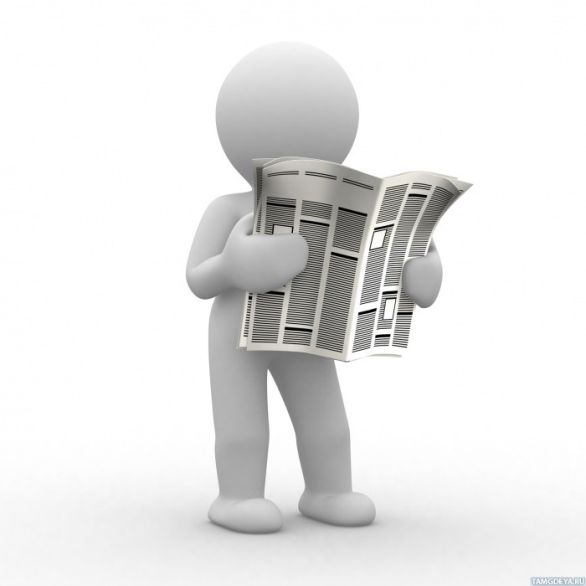 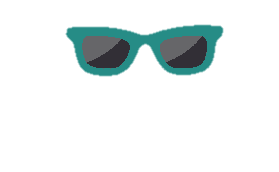 1. Академік із Сахнівки / під ред. А. І. Кузьмінського. – Черкаси: Вид. від. ЧНУ ім. Богдана Хмельницького, 2008. – 448 с.
        2. Богуш А. Дитиноцентризм Василя Сухомлинського в педагогічному вимірі століття [Електронний ресурс] / А. Богуш // Науковий вісник МНУ імені В. О. Сухомлинського. – Педагогічні науки. – № 3 (62), вересень 2018. Т. 1. – С. 17 – 21. – Режим доступу: http://mdu.edu.ua/wp-content/uploads/ped-visnik-61-2018-1-5.pdf.
        3. Загарницька І. Феномен дитинства: філософсько-соціологічний аналіз: Монографія / І. Загарницька. – К.: Вид-во НПУ імені М. П. Драгоманова, 2011. – 320 с.
        4. Захаренко С. Дитиноцентризм – провідна лінія в педагогічній спадщині О. А. Захаренка [Електронний ресурс] / С. Захаренко // Педагогіка школи. Директор школи, ліцею, гімназії. – № 4. – 2013. – С. 63 – 66. – Режим доступу: file:///C:/Users/User/AppData/Local/Temp/dslg_2013_4_9.pdf. 
        5. Квас О. Дитиноцентризм у науках про виховання: історичний аспект. Монографія / Олена Квас. – Дрогобич, ДДПУ ім. І. Франка, 2011. – 300 с.
        6. Кремень В. Про дитиноцентризм або чому освіта України потребує структурних змін / В. Кремень // Щоденна всеукраїнська газета «День». – 2009. – № 210, 19 листопада. – С. 1 – 6.
        7. Сухомлинський В. О. Вибрані твори у 5 томах / В. О. Сухомлинський. – Т. 3. – К.: Рад. шк., 1997. – 670 с.
Інформаційні ресурси:
1. Національна бібліотека України імені В. І. Вернадського. URL: http://www.nbuv.gov.ua/.
          2. Міжнародна Конвенція про права дитини : за станом на : поточна редакція. Редакція від 01.01.2000 р. Генеральна Асамблея ООН від 21.12.1995 р. Офіційне видання. URL: http://zakon2.rada.gov.ua/laws/show/995_021.
          3. Морозов С. Філософські засади нової парадигми освіти. Наукові записки [Національного університету "Острозька академія"]. Сер. : Культурологія. 2012. Вип. 10. С. 201–204. URL : http://nbuv.gov.ua/UJRN/Nznuoakl_2012_10_23.
          4. Нова українська школа : концептуальні засади реформування середньої школи. 2016. URL: http://mon.gov.ua/%D0%9D%D0%BE%D0%B2%D0%B8%D0%BD%D0%B8%202016/12/05/konczepcziya.pdf.
          5. Новий Державний стандарт початкової загальної освіти. 2019. URL: https://zakon.rada.gov.ua/laws/show/688-2019-%D0%BF#Text.
          6. Сайт Міністерства освіти і науки України. URL: http://mon.gov.ua/.
          7. Сайт «Нова українська школа» . URL: http://nus.org.ua/.
          8. Сайт «Освіта». URL: https://osvita.ua/school/56885/.
          9. Сайт «Освітній портал». URL: http://www.osvita.org.ua/iresource/?cmd=cat&num=4&ctg=19.
До зустрічі на заняттях!
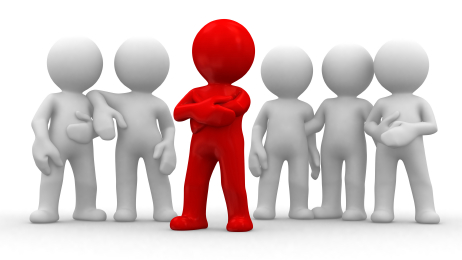 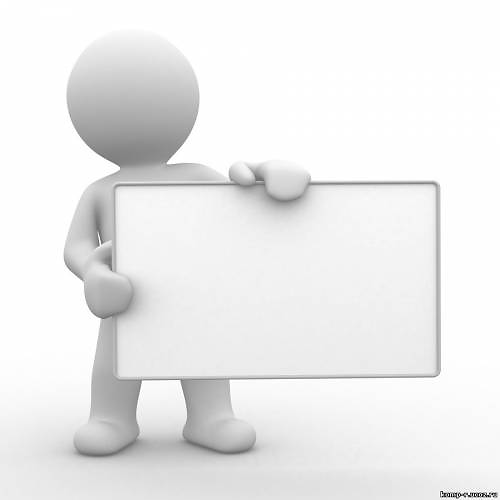 Дякую за увагу!